TFP401A HSYNC Skip
Vishesh Pithadiya
1
Setup
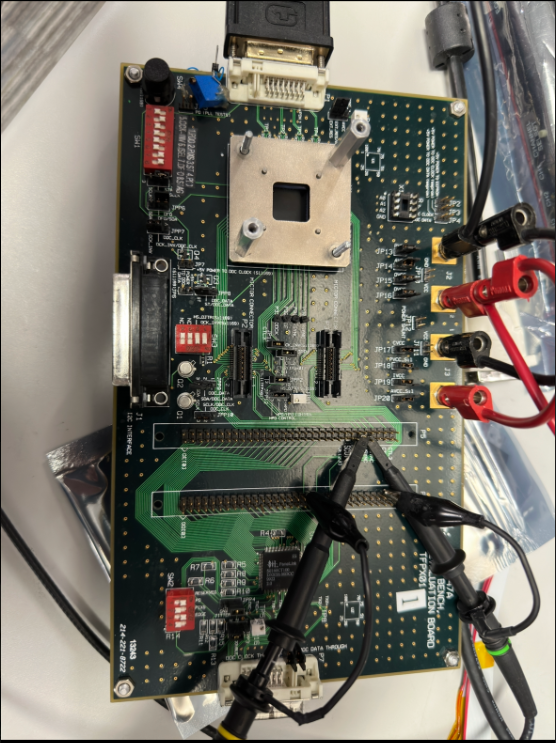 Resolution: 1920 x1080 29.98Hz
2
Screen Captures
HSYNC
VSYNC
HSYNC
VSYNC
3
Screen Captures
HSYNC
DE
HSYNC
DE
4